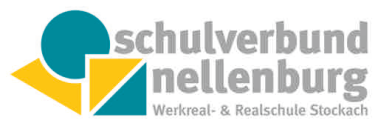 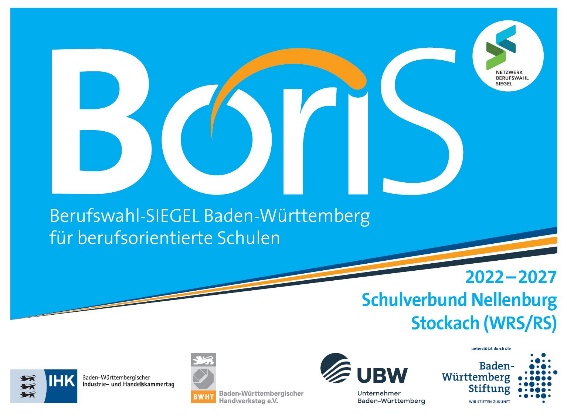 Berufsorientierung am Schulverbund NellenburgElterninformationsveranstaltungReferent: Johannes Keller (BO-Beauftragter)
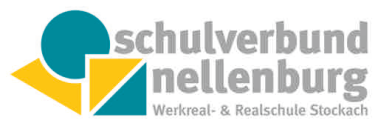 Ziel der Berufsorientierung
vielfältiges Angebot (Ausbildung? / weiterführende Schulen? / Studium?)
Viele Beratungsmöglichkeiten bieten
Kontakt zu Betrieben herstellen
Erwartungen von Betrieben
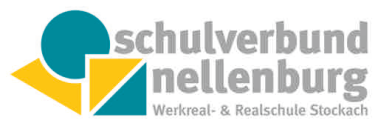 Veranstaltungen in Klasse 8
Berufsberatung der Arbeitsagentur                  	Bundesagentur für Arbeit: Fr. Gericke						Gruppengespräche in der Klasse 	Einzelgespräche für jede/n Schüler/in vor und nach dem Praktikum

Chance Ausbildung – Ausbildung nach der Schule	Handwerksbetriebe aus der Region
Forum Nellenburg – weiterführende Schulen stellen sich vorBSZ Stockach, Justus-von-Liebig-Schule Überlingen, Berufsschulzentrum Radolfzell, Mettnau-Schule Radolfzell, Jörg-Zürn-Gewerbeschule Überlingen, Constantin-Vanotti-Schule Überlingen, Hohentwiel-Gewerbeschule Singen, Marianum – Zentrum für Bildung und Erziehung
Bewerbertraining / BIZ-Schulung (Berufsinformationszentrum) 	voraussichtlich Herr Patone (Barmer) & Frau Gericke

Praktikumsknigge – was erwarten Arbeitgeber?			     	Hr. von Briel
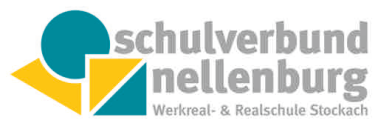 Veranstaltungen in Klasse 8
Karrieretag am Berufsschulzentrum Stockach	Kontakt zwischen Unternehmensvertretern, Azubis, Innungen & SchülerInnen
Ausbildungsbotschafter	u.a. IHK Hochrhein-Bodensee / HWK Konstanz, Stadt Stockach, Bundespolizei
Tag der Ausbildungsbetriebe
Girls- / Boys-Day
Zusätzlich unterrichtliche Projekte mit der ETO-Magnetic / RS-Technik / Firma Weidele (Fach Technik)

Praktikumswochen
Vorbereitung des Praktikums / Ausbildung
WBSallg. Informationen rund um Ausbildung
Deutsch (Bewerbung mit Anschreiben, Lebenslauf…)
Außerschulische Kooperationen
Bundesagentur für Arbeit
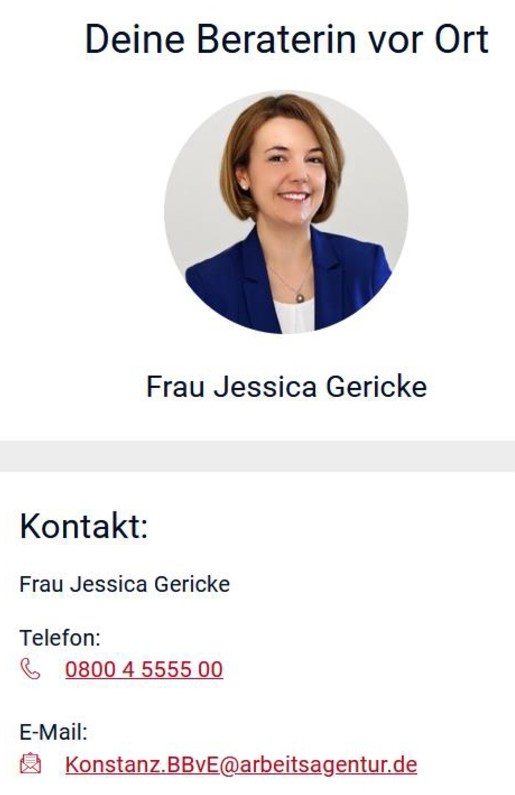 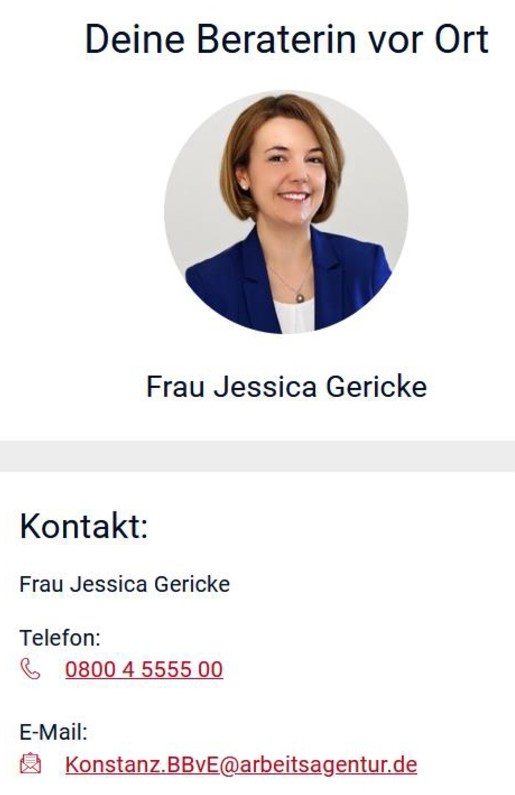 Außerschulische Kooperationen
Michael von Briel (ETO Magnetics)
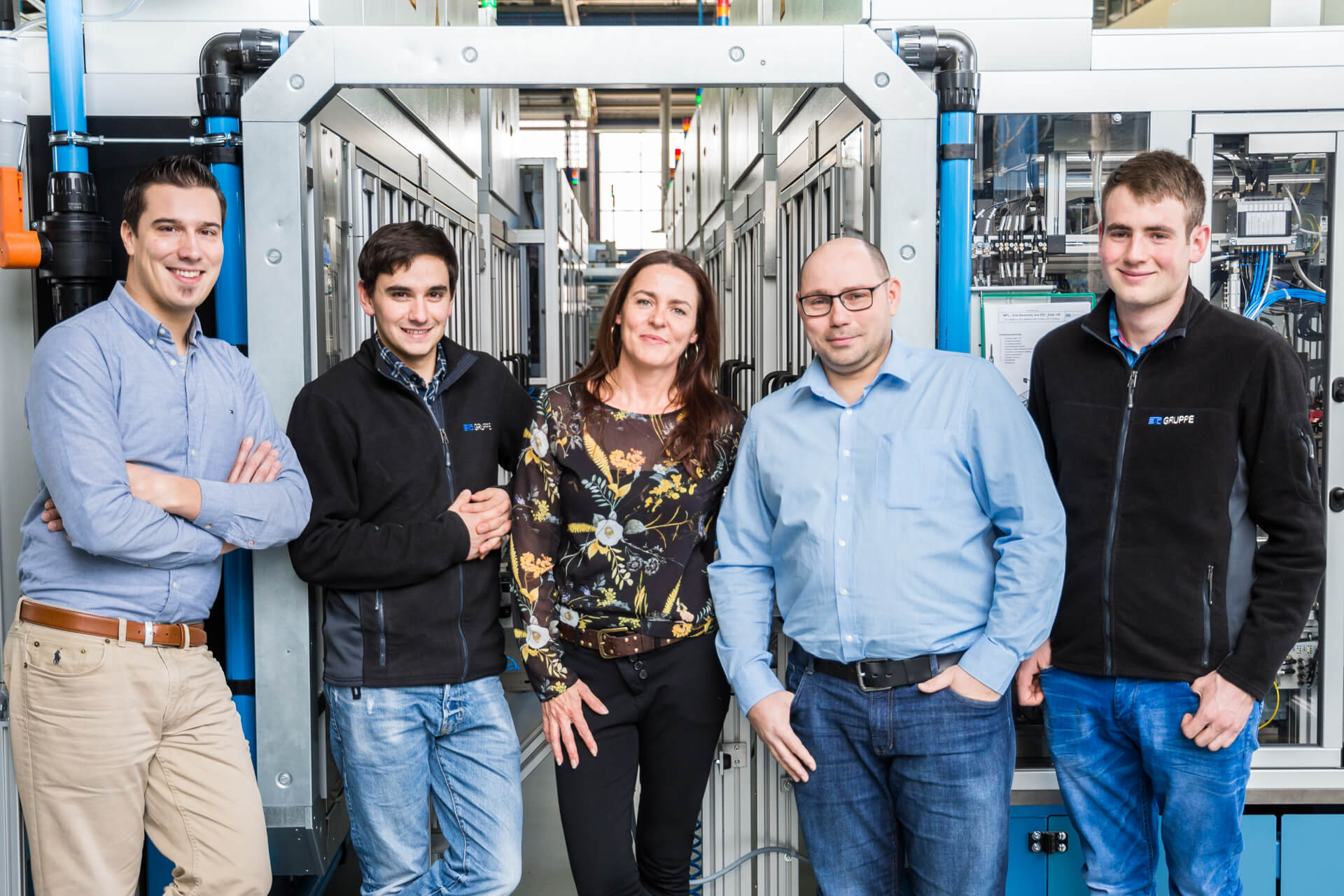 Außerschulische Kooperationen
Lorenzo Patone (BARMER)
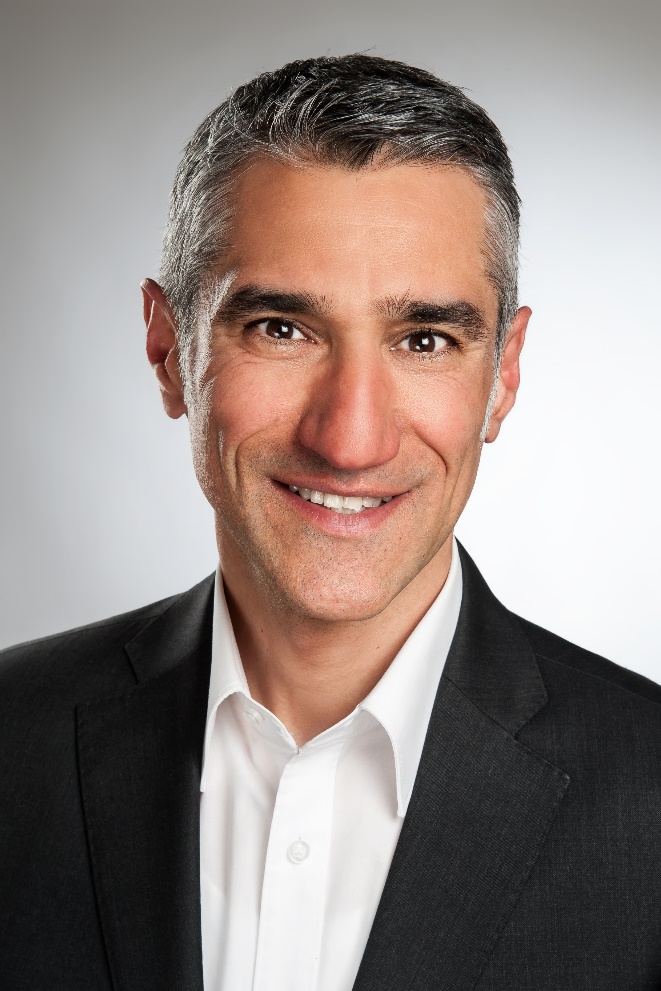 Außerschulische Kooperationen
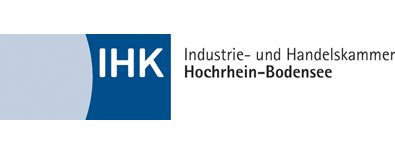 IHK Hochrhein-Bodensee
HWK Konstanz
ETO Magnetic GmbH
Stadt Stockach
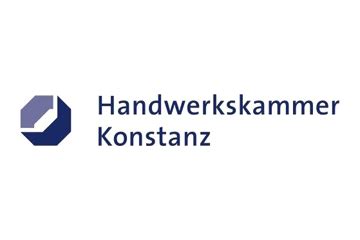 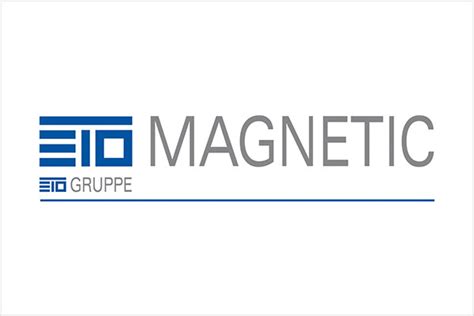 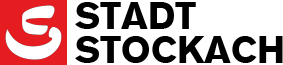 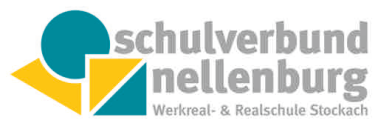 Termin Praktikum
1. – 12. Juli 2024
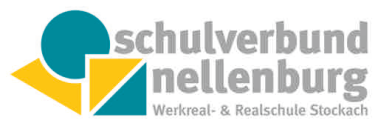 Praktikumsbericht
Ist im Anschluss an das Praktikum zu erstellen
Abgabe bei KlassenlehrerIn
Wird in Klasse 9 zur weiteren Berufsberatung verwendet
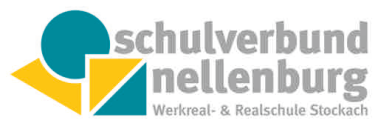 Bedeutung der Homepage
http://www.sv-nellenburg.de
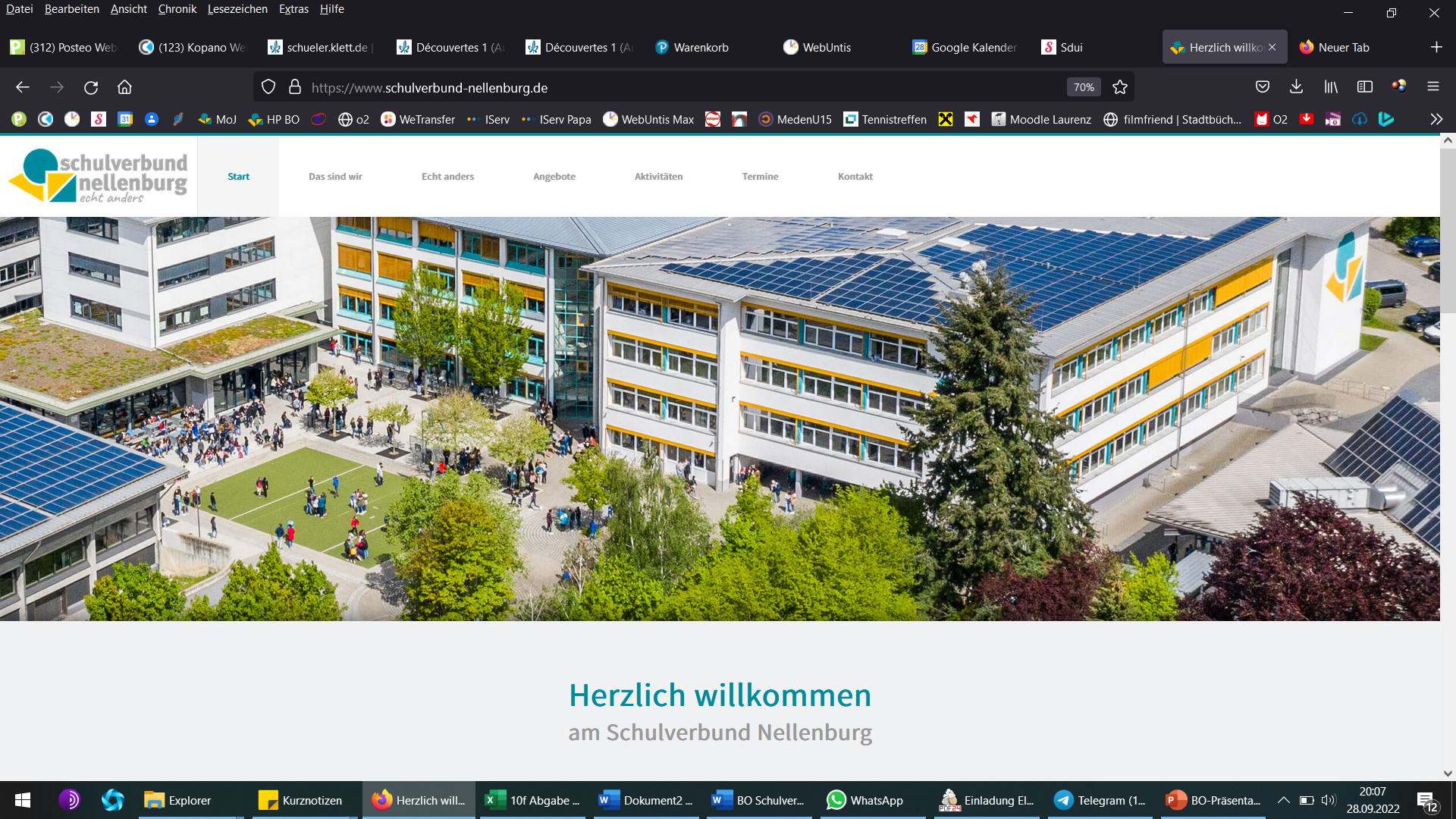 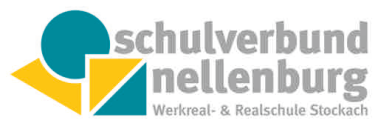 Termine
Wichtige Termine können Sie auch dem Kalender der Schulhomepage entnehmen
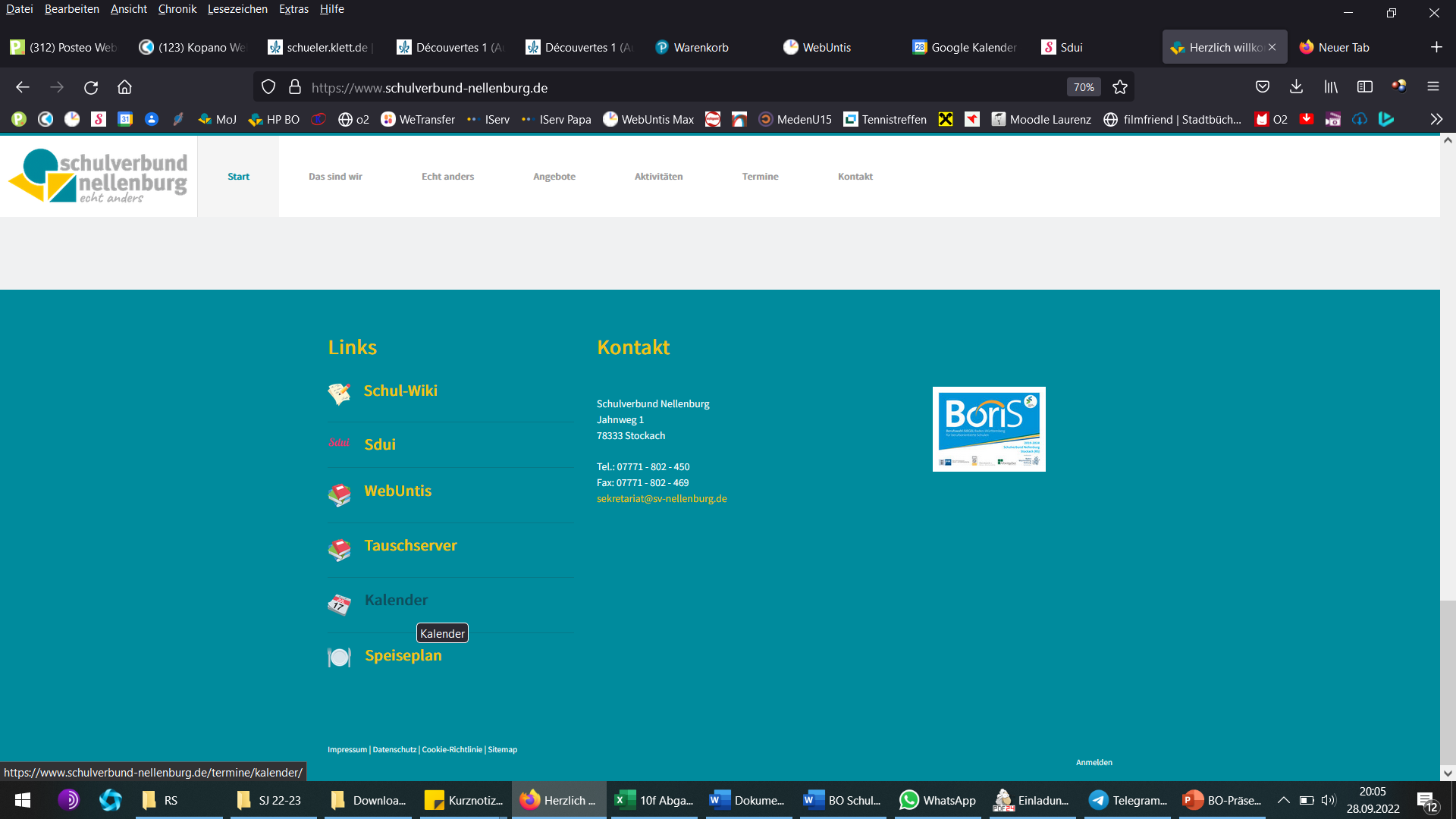 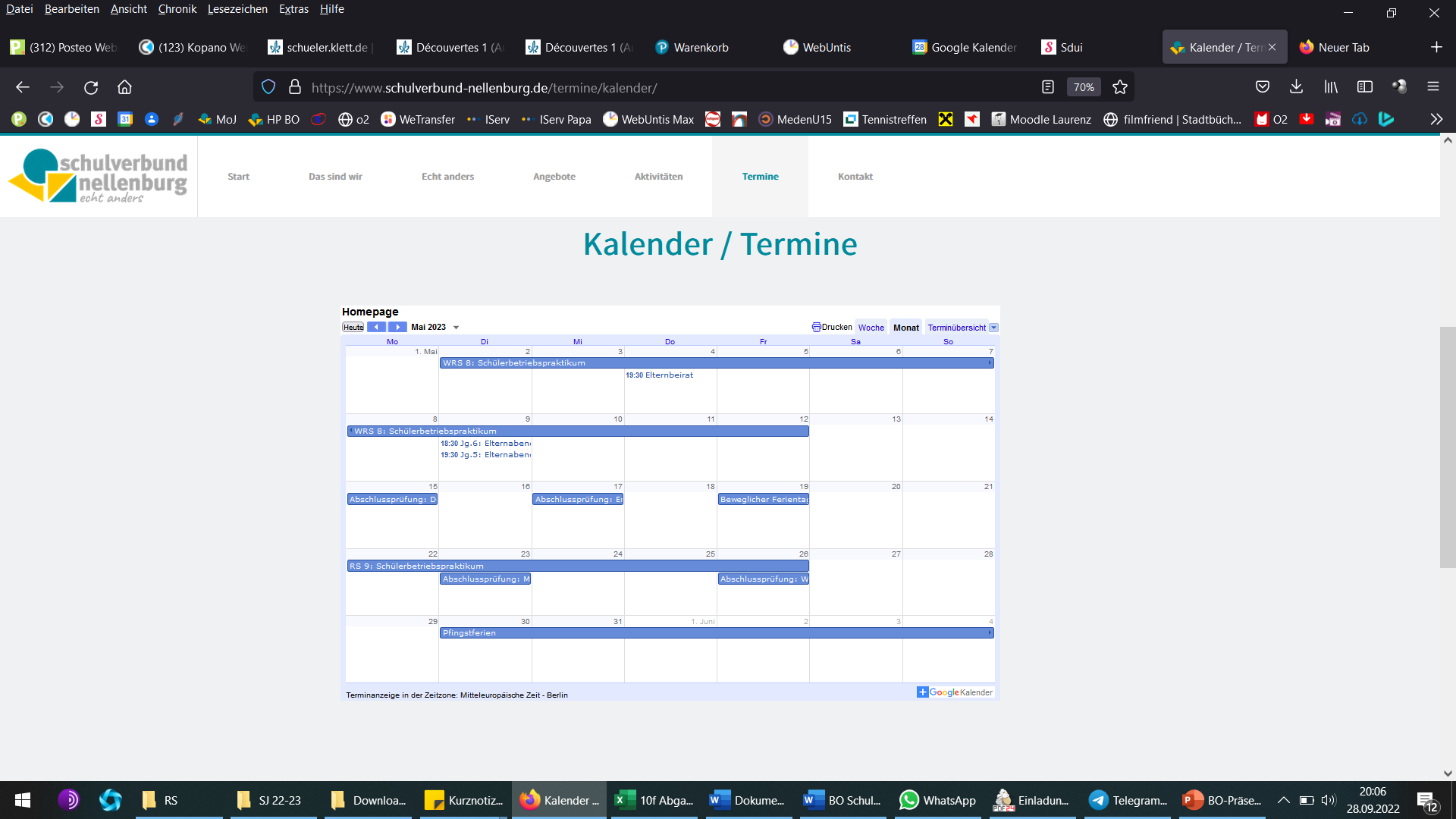 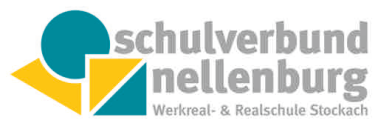 BO: Allgemeine und aktuelle Informationen
https://www.sv-nellenburg.de  Angebote  Berufsorientierung
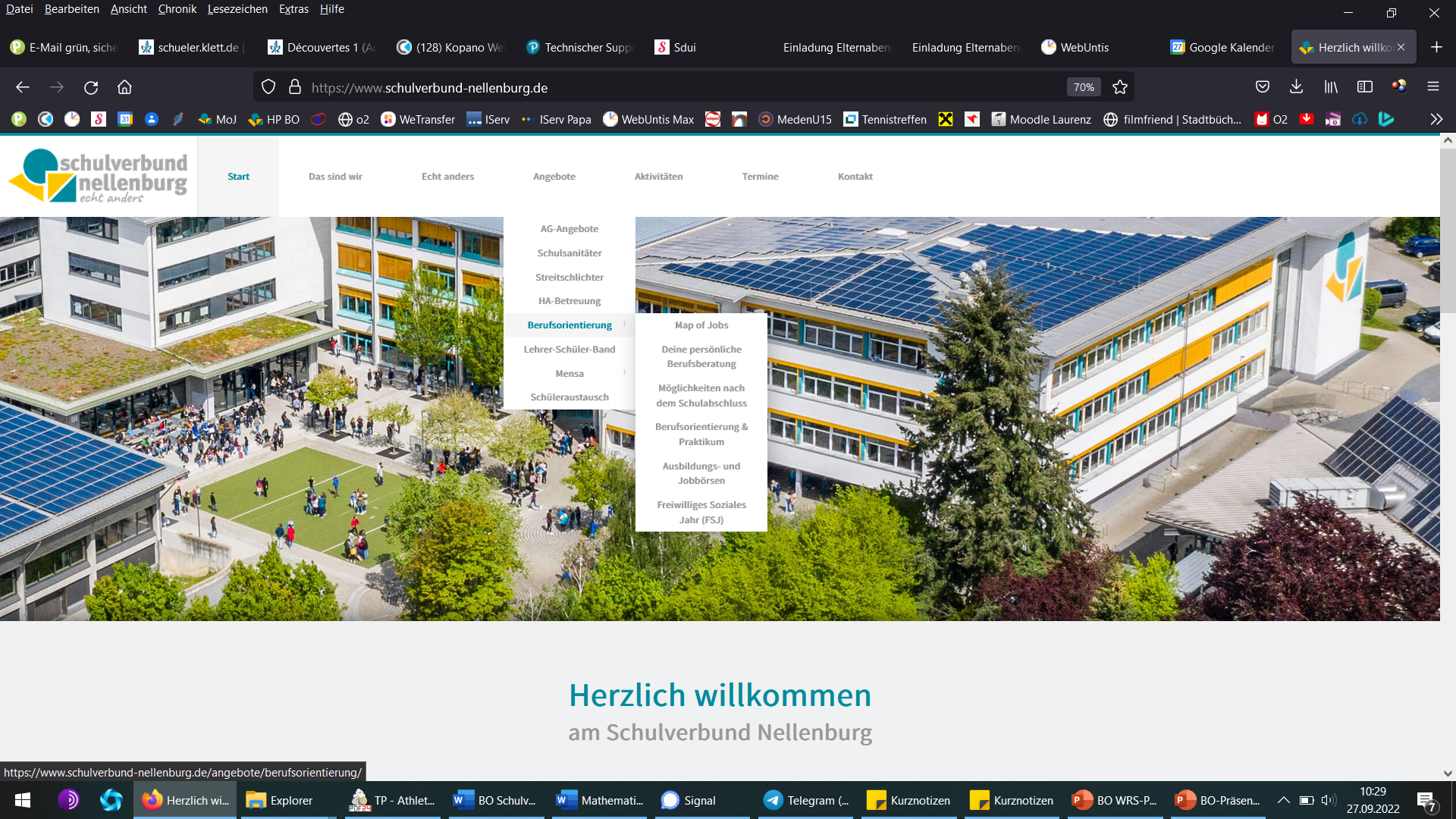 Aktuelle Informationen für die Region
AusbildungsplätzeJobbörsenAllgemeine Informationen für ElternAllg. Informationen für SchülerInnenBerufswahlunterstützungVideos
Broschüren
uvm.
Map of Jobs – die Ausbildungsplatzbörse des Schulverbundes
https://map-of-jobs.sv-nellenburg.de/
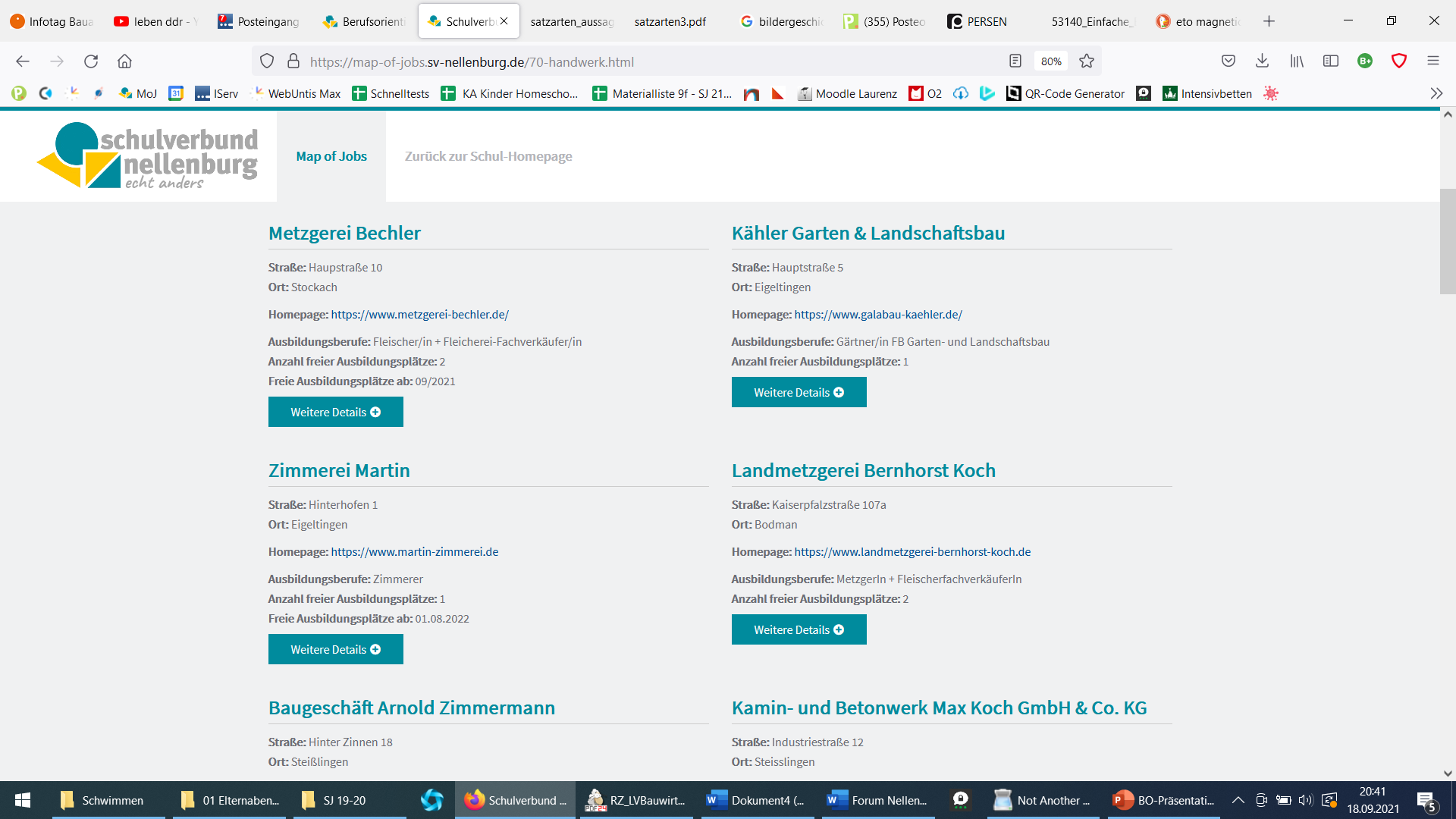 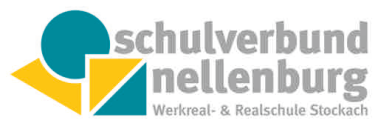 Informationen über Sdui
Schüler- / Elterngruppen mit tagesaktuellen Informationen
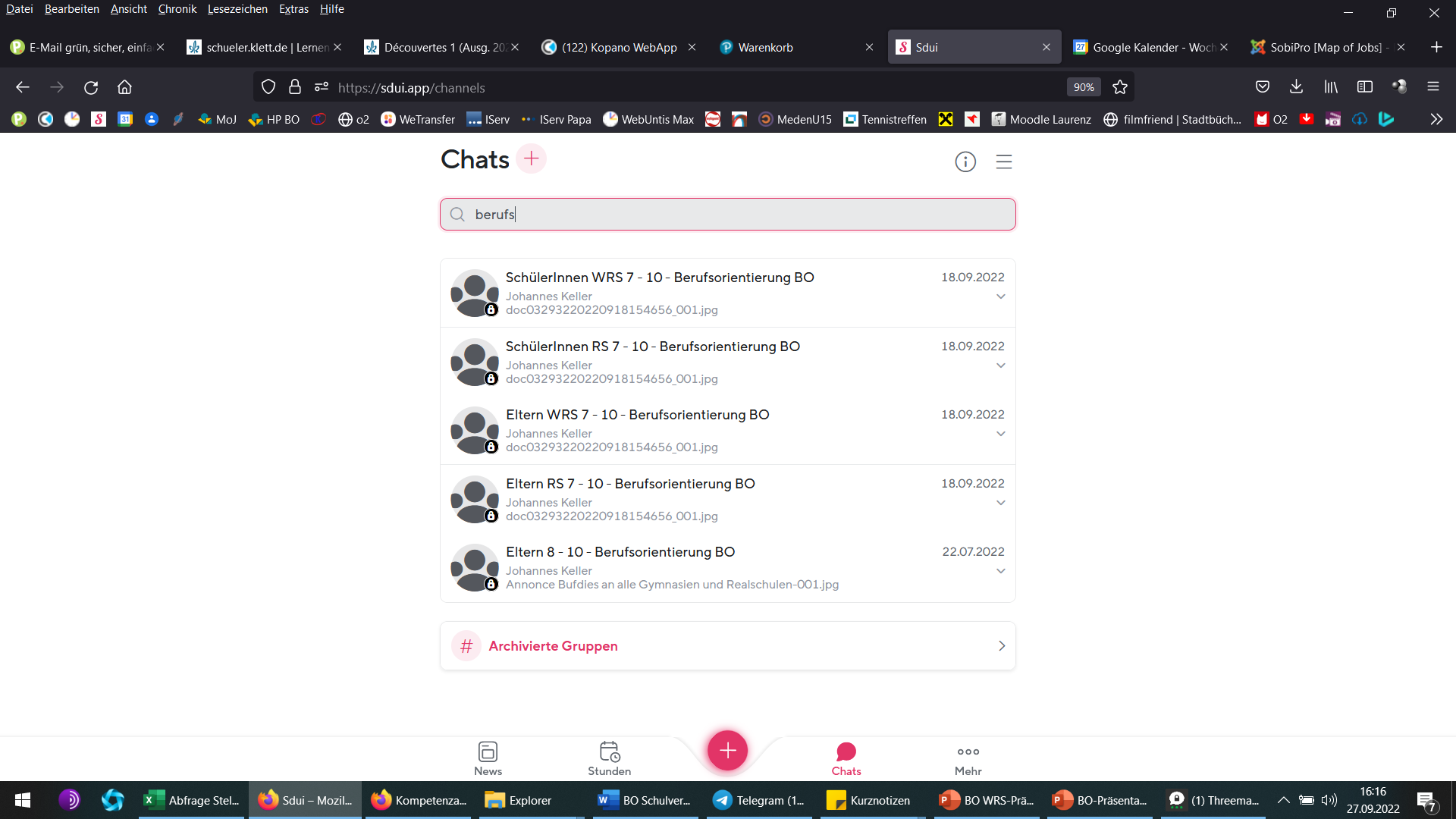 Ansprechpartner am Schulverbund
Bei Fragen und Anregungen können Sie mich unter keller@sv-nellenburg.de erreichen. 
   
Johannes KellerBO-Beauftragter
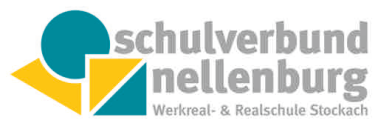 Vielen Dank für Ihre Aufmerksamkeit!